ФОНЕТИЧЕСКИЕ ХАРАКТЕРИСТИКИ СПОНТАННОЙ РЕЧИ ПРЕДСТАВИТЕЛЕЙ РАЗНЫХ ВОЗРАСТНЫХ ГРУПП НА МАТЕРИАЛЕ АНГЛИЙСКОГО ЯЗЫКА 
Выполнила: Суворова Е.С.,  обучающаяся (2 курс магистратуры) кафедры иностранных языков, ФГБОУ ВО «Амурский государственный университет», БлаговещенскРуководитель: Иванашко Ю.П.,
	кандидат филологических наук, доцент кафедры иностранных языков, ФГБОУ ВО «Амурский государственный университет», Благовещенск
Цель работы - рассмотрение таких интонационных особенностей как темп и паузация в спонтанной речи представителей английского языка разных возрастных групп. 

Задачи исследования: 
изучить литературные источники по вопросу спонтанной речи, компонентов интонации и их характеристик; 
провести слуховой анализ звучащей речи молодых и пожилых представителей британского варианта английского языка; 
провести электронно-акустический анализ темпа и паузации в неподготовленной монологической  речи британцев различных возрастов; 
определить основные закономерности и тенденции в выборе просодических моделей в зависимости от возраста говорящего.
Для исследования были отобраны аудиозаписи представителей британского варианта английского языка из разных возрастных групп: 3 диктора в возрасте  20-24 лет (Д1-Д3), а также 3 диктора 62-85 лет (Д4-Д6). Все участники эксперимента являются англичанами.
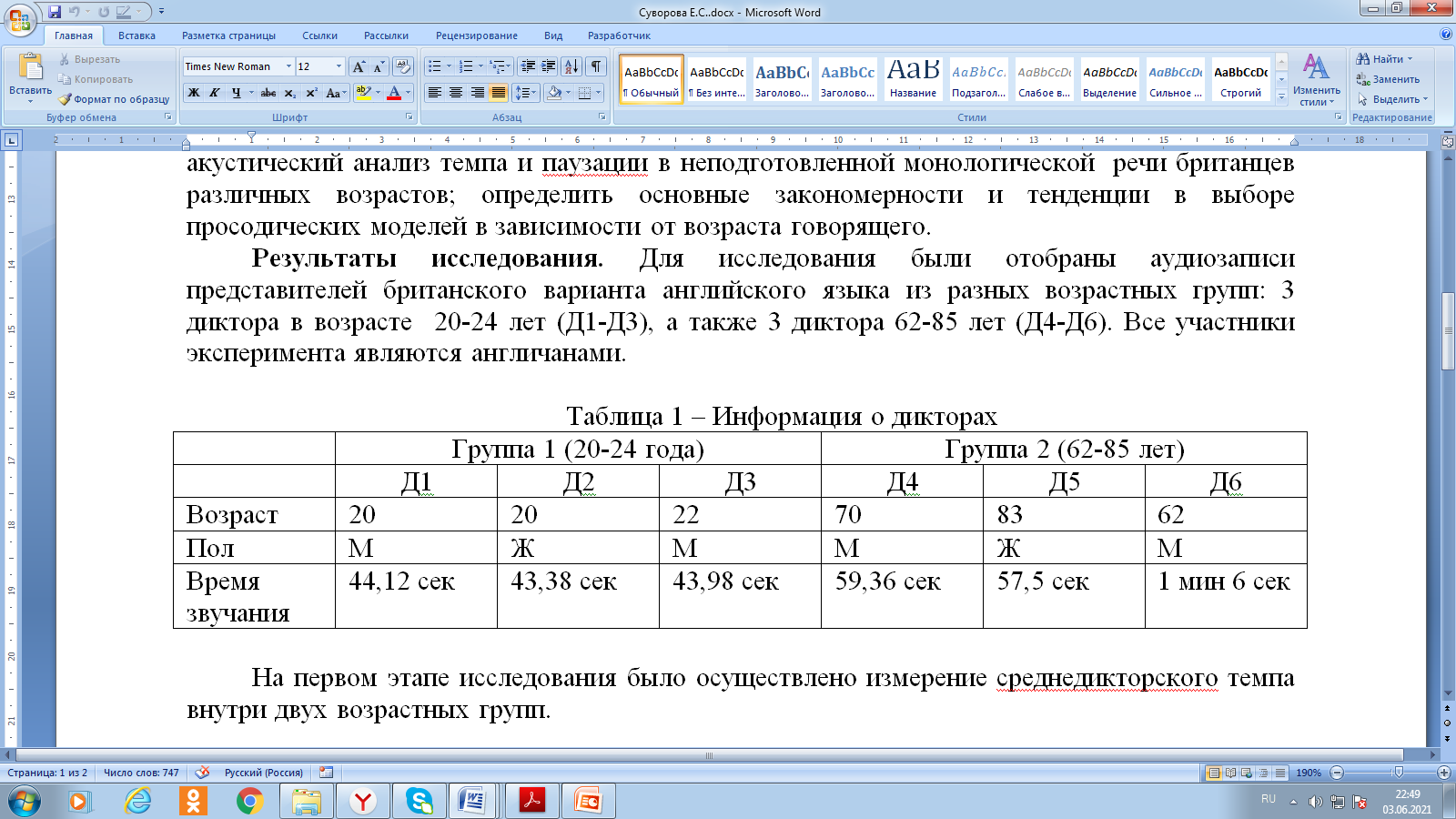 1-ый этап - измерение среднедикторского темпа внутри двух возрастных групп.
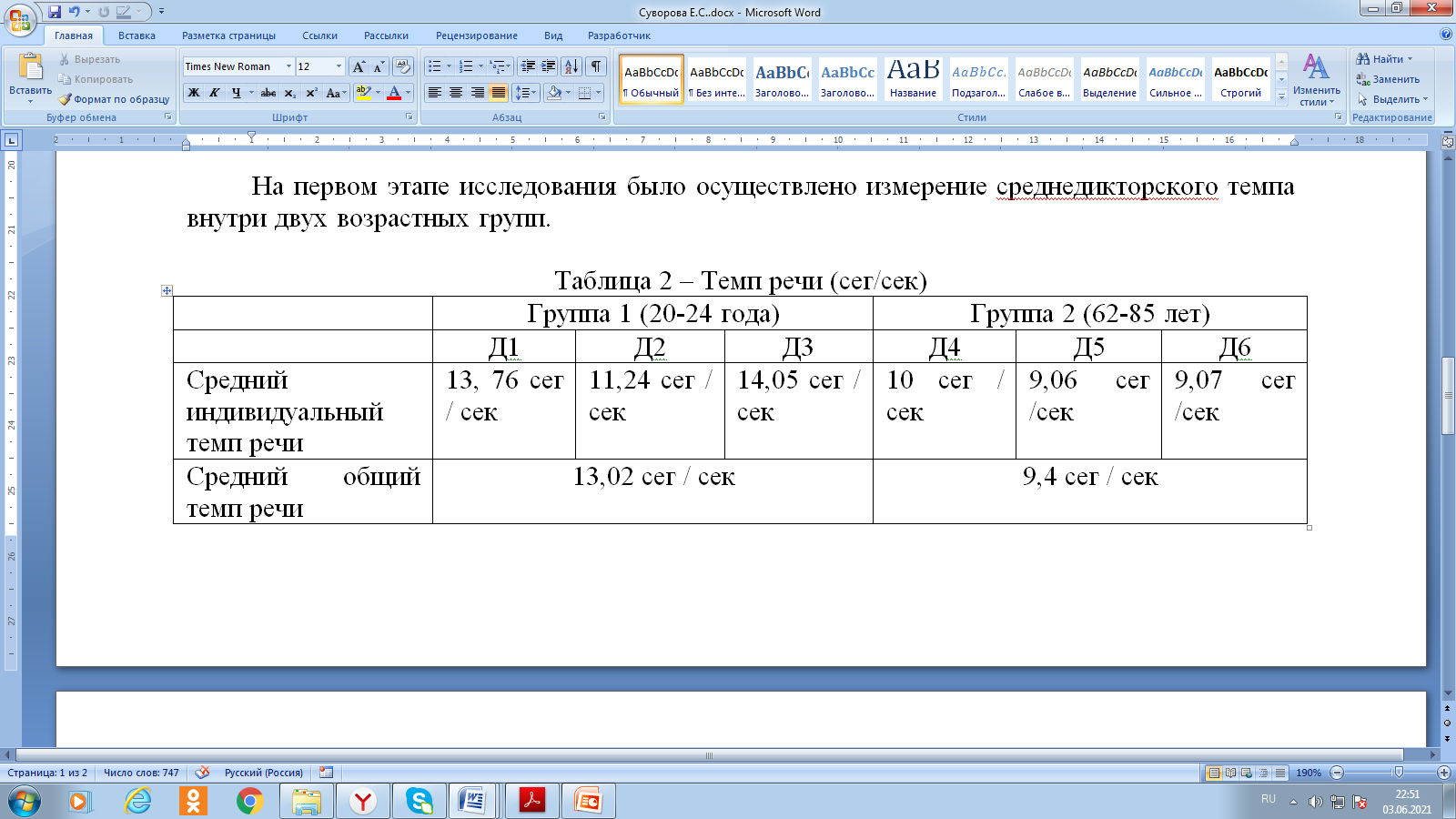 Результаты 
Средний темп речи молодых людей быстрее, чем темп пожилых.
Самый  быстрый темп среди всех участников эксперимента демонстрирует Диктор 3 (22 года) – 14,05 сег/сек. 
В группе пожилых представителей самыми высокими показателями, 10 сег/сек,  обладает Диктор 4 (70 лет).
2-ой этап  - подсчет общего количества реализованных дикторами заполненных и незаполненных пауз.
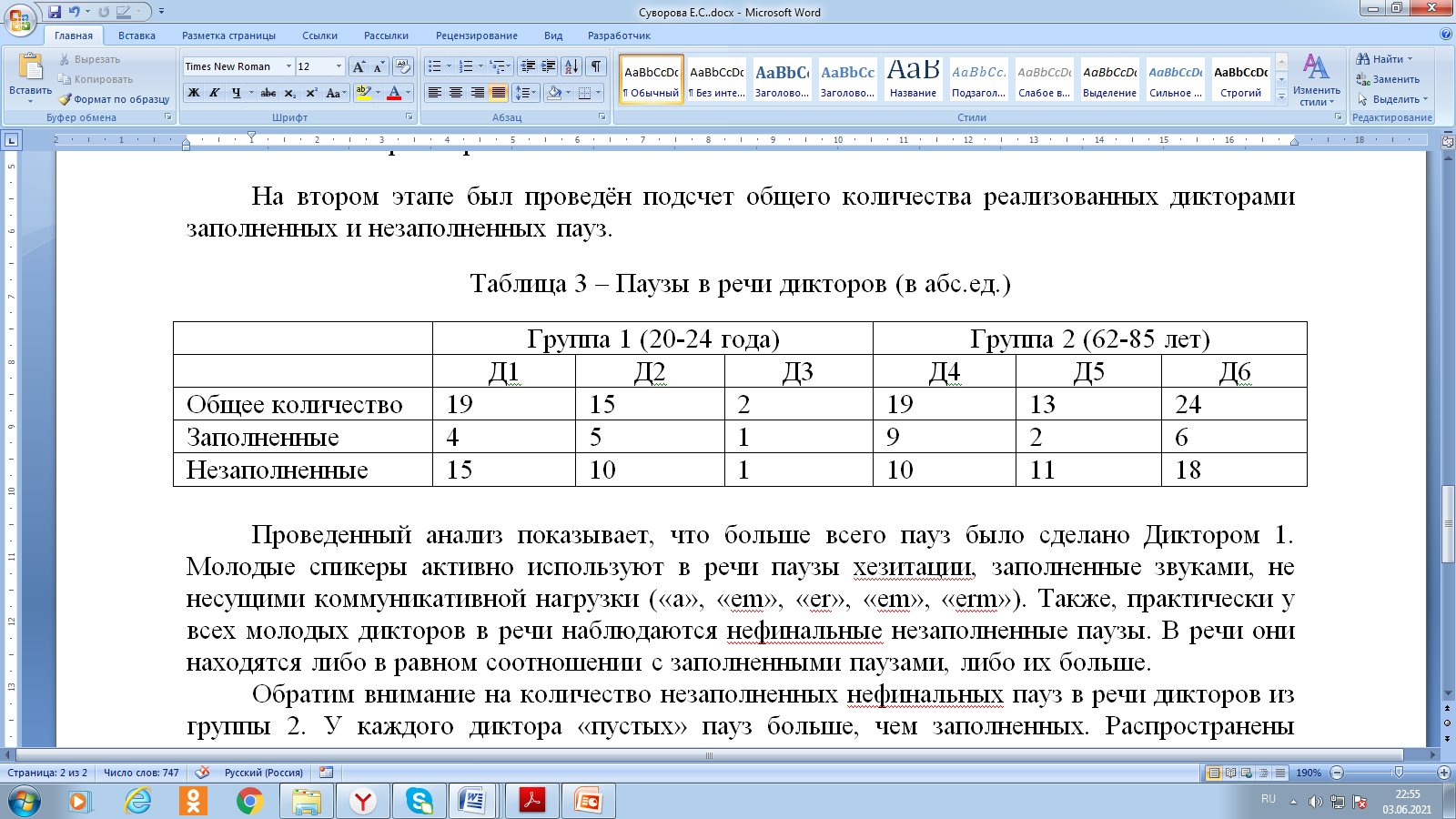 Результаты
Больше всего пауз в группе 1 было сделано Диктором 1 (20 лет). 
Молодые спикеры активно используют в речи паузы хезитации, заполненные звуками, не несущими коммуникативной нагрузки («a», «em», «er», «em», «erm»). 
У всех молодых дикторов в речи наблюдаются нефинальные незаполненные паузы. 
У каждого пожилого диктора «пустых» пауз больше, чем заполненных. Распространены физиологические паузы, имеются  паузы хезитации со звуками “erm”, “am”,“a”, “em”, “e” “mmm”. 
В группе 2 в речи Диктора 6 прослеживается больше всего пауз, а также 4 заполненные паузы хезитации, когда у остальных участников эксперимента  1-2 паузы на выбранных фрагментах спонтанной речи.
Выводы
Есть все основания считать, что темп  речи имеет тенденцию меняться с возрастом человека, а именно снижаться в ходе взросления. Проведенный анализ показывает, что молодые спикеры активно используют в речи паузы хезитации, заполненные звуками, не несущими коммуникативной нагрузки («a», «em», «er», «em», «erm»). Также, практически у всех молодых дикторов в речи наблюдаются нефинальные незаполненные паузы. У каждого пожилого диктора количество незаполненных пауз больше, чем заполненных. Наблюдаются физиологические паузы, а также заполненные паузы хезитации. Однако, результаты исследования показали, что  в спонтанной речи пожилых людей количество заполненных пауз хезитации может сокращаться.